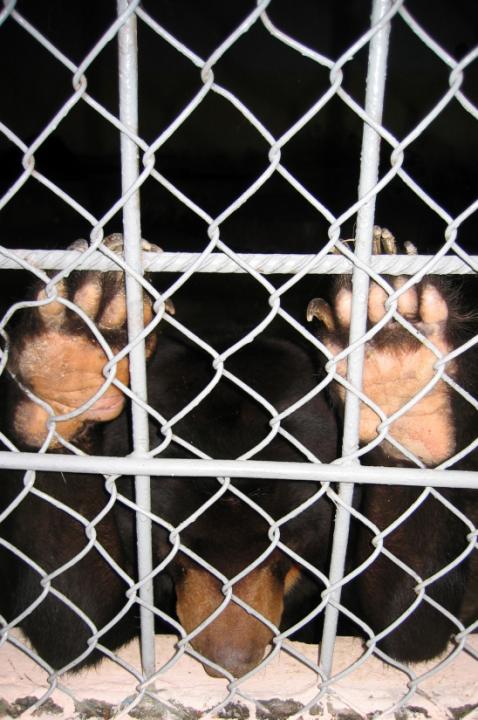 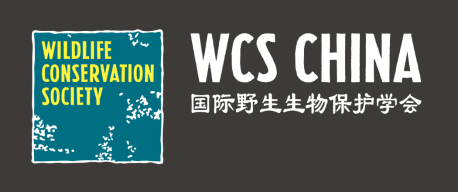 WCS China
Trade Program

2013
Innovation
Public Awareness
Capacity Development
WCS China Trade Program
Policy Analysis
Technical Support
Market Monitoring
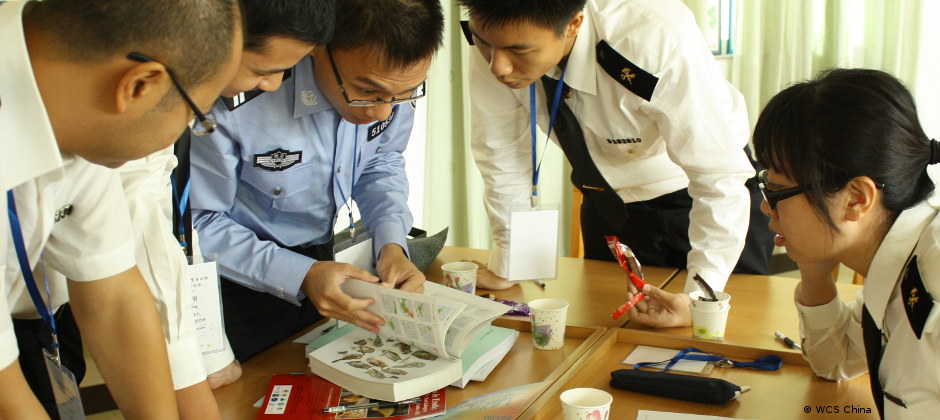 Capacity Development
Law enforcement agencies Local NGOs
 Needs assessments 
 Training materials and handbooks
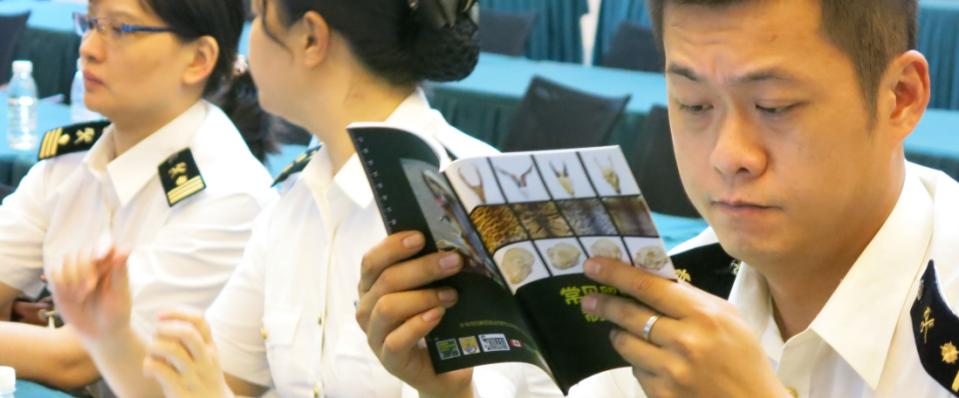 In house WCS expertise 
Network of authoritative partner experts
Guaranteed <8h response time
Jan-Mar 2013, 4 incoming inquiries, 100% followed up within 20 min
Technical Support
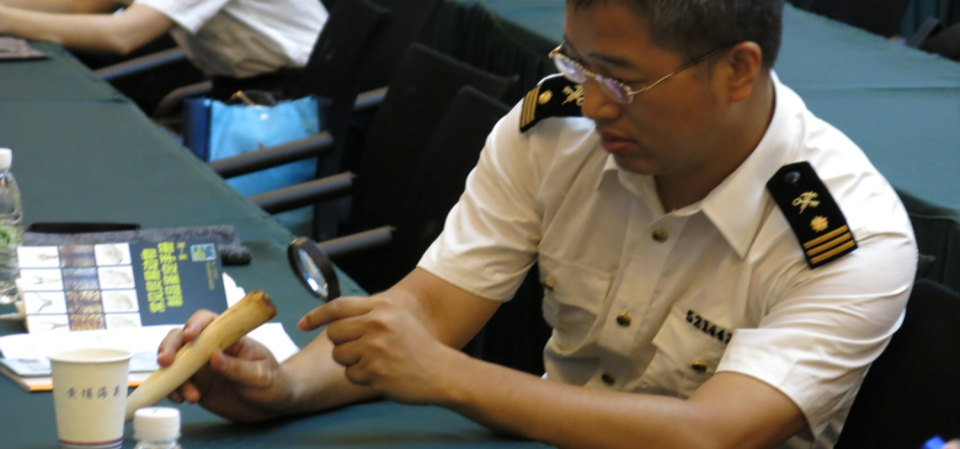 Species identification mobile phone software:
Tailored to law enforcement agencies, NGOs and wildlife advocates
Featuring intuitive search functions for identifying wildlife species  and products
Featuring immediate reporting of the findings to law enf. or wildlife protection organizations
Innovation
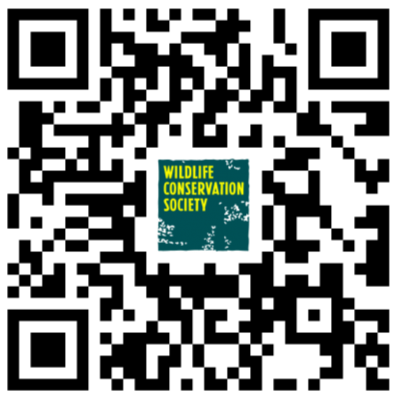 Official endorsement by CITES MA China
iOS and Android [Dec. 2013]
400+ species database
 Authorized experts support
700+ downloads in the first 3 months from the release of the preview version
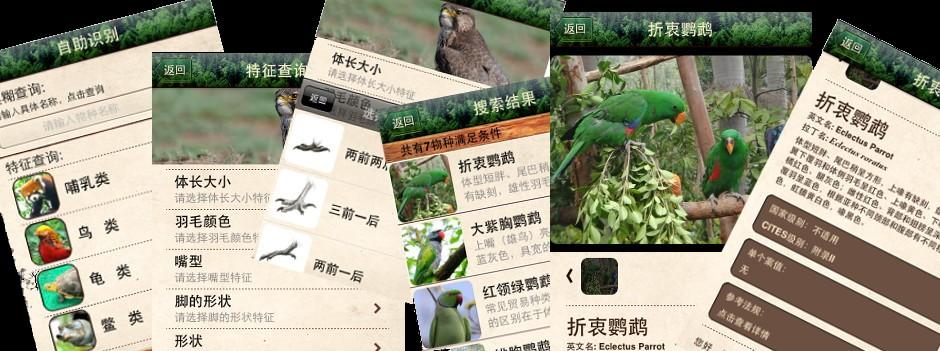 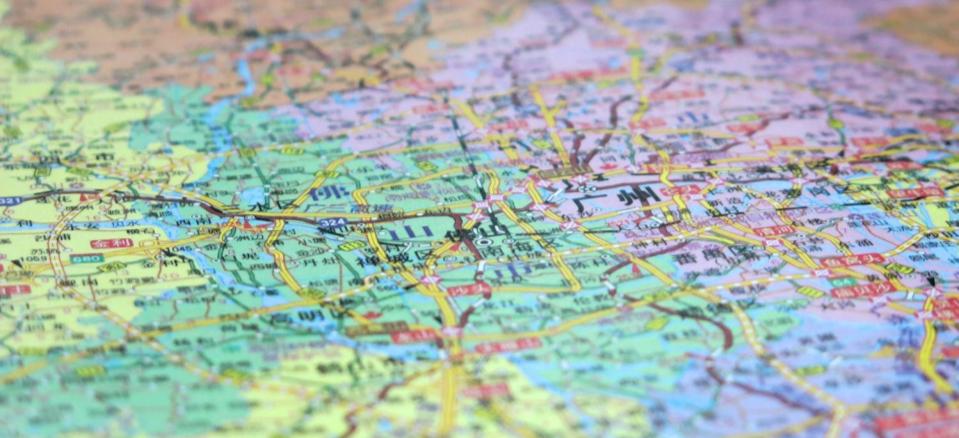 Market Monitoring
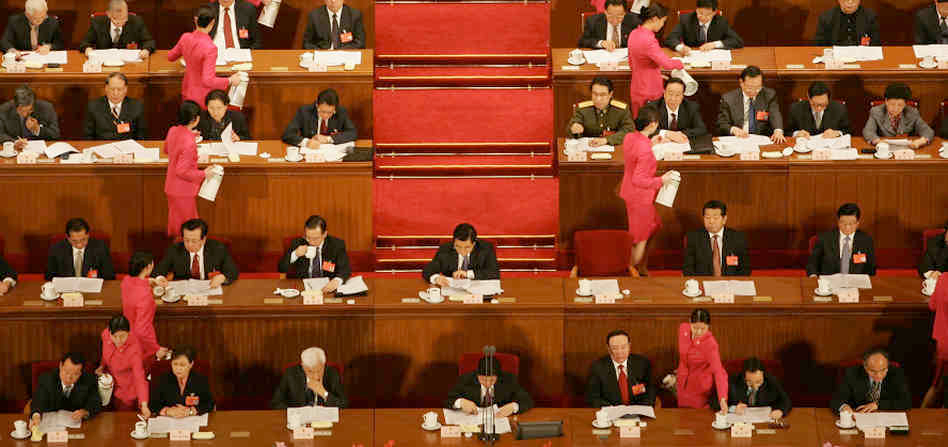 Policy Analysis
Comprehensive review of current Chinese laws and regulations for wildlife protection at the national and provincial level.
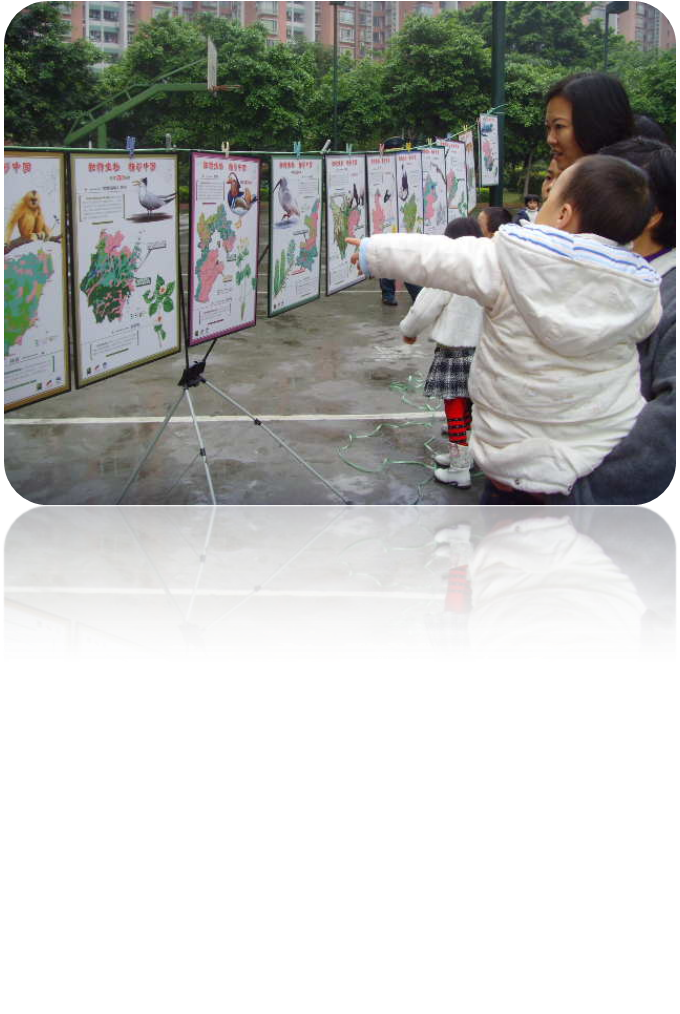 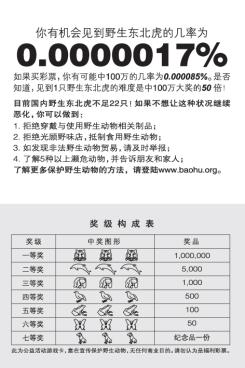 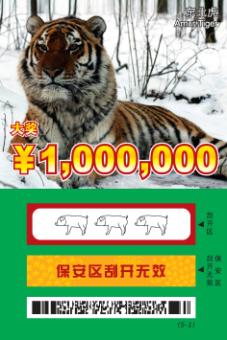 Public Awareness
Citizen sensitization initiatives about the rarity of endangered species
Media campaigns to revert the luxury connotations of owning wildlife
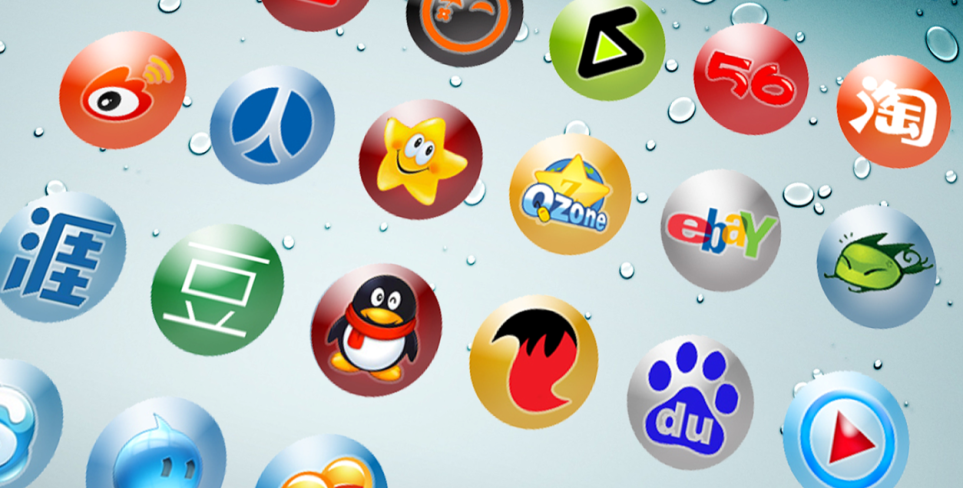 Use Social Media’s spread influence to integrate the new-generation communication strategy for wildlife conservation
Create cross-industry cooperation on the campaign and have more enterprise and individual involve in the conservation movement
Social Media
Campaign
WCS China Trade Program
Innovation
Public Awareness
Capacity Development
WCS China Trade Program
Policy Analysis
Technical Support
Market Monitoring
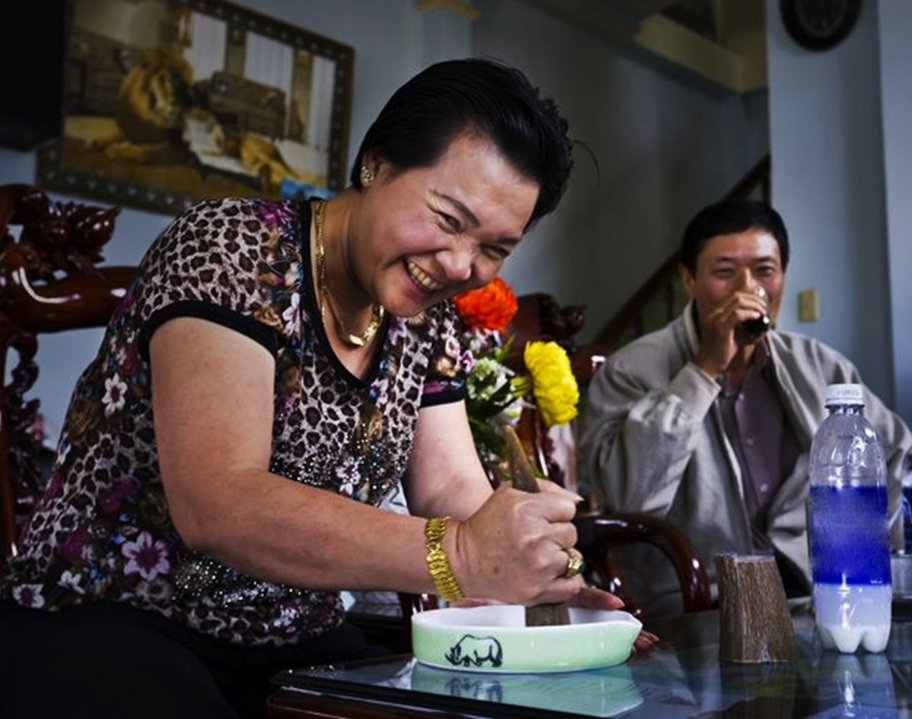 Thank you!
Ramacandra Wong rwong@wcs.org